The Hurricane Forecast Improvement Project Awards – Summary of research-to-operations (R2O) gains at NWS
Daniel Meléndez1, F. Toepfer1, V. Tallapragada2, F. Marks3, S. Gopalakrishnan3, N. Lett1, C. Hedge1, A. Mehra2, R. Gall1 ,and M. DeMaria4
7th R20 Conf: Poster# 881
1 NOAA/NWS/OSTI , 2NWS/NCEP/EMC, 3OAR/AOML/HRD, 4NWS/NCEP/NHC
Introduction
R2O Impacts to HWRF (Past 4 Years)
Collaborative Awards I (2012-14)
Collaborative Awards II (2014-16)
National Weather Service’s (NWS) Hurricane Forecast Improvement Project (HFIP) is a ten-year effort to improve hurricane track, intensity and storm surge forecasts; and, extend the lead time and increase the confidence in those forecasts, thereby improving public response, and reduce unnecessary evacuations and preventable losses. HFIP goals are to reduce numerical forecast errors in track and intensity by 20% in 5 years and 50% in 10 years (see chart below); extend forecast guidance skill to 7 days; and, improve rapid intensification (RI) and storm surge forecasts while reducing false alarm ratio.
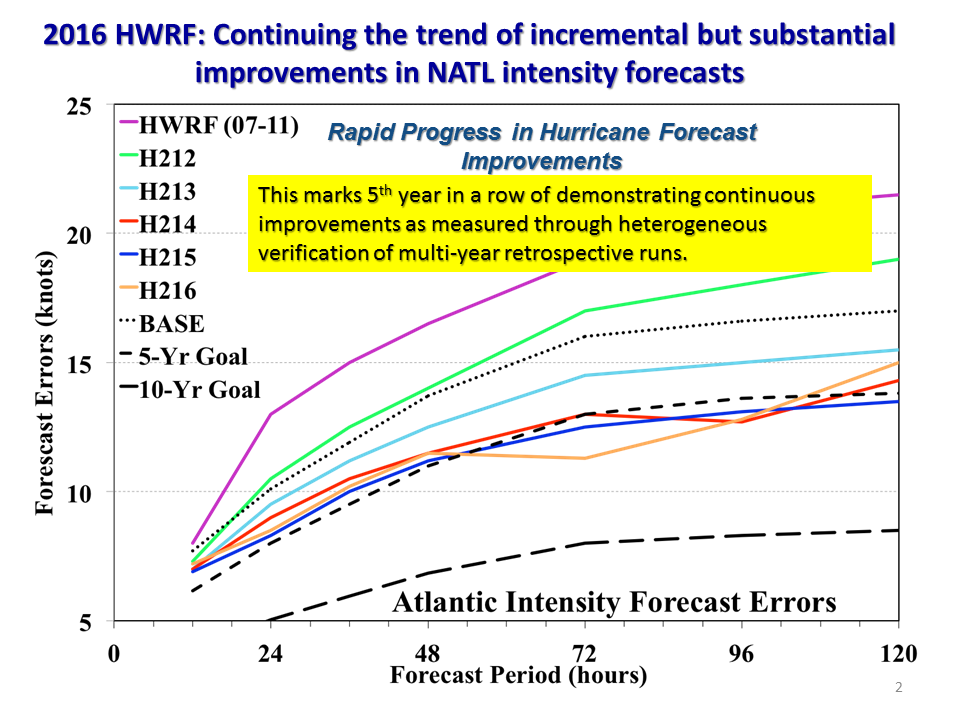 2016
Collaborative efforts helped improve the HWRF intensity forecast guidance as shown by lower errors since the announcement of Round One awards.
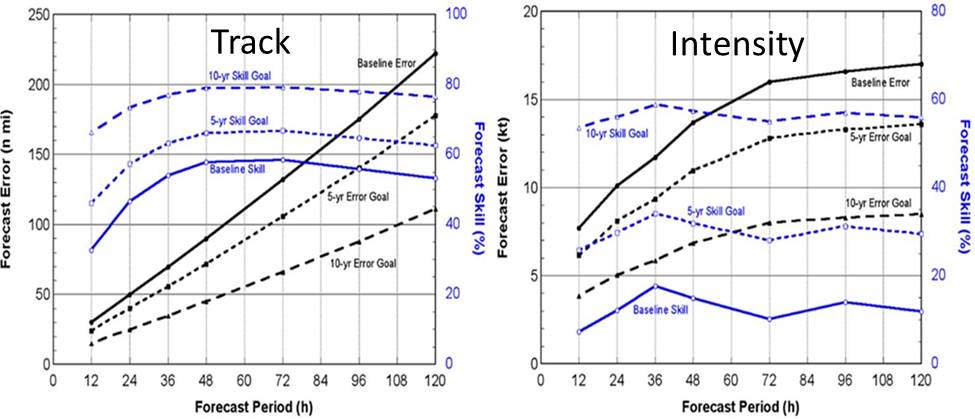 Collaborative Awards III (2016-18)
Track and Intensity goals: baseline (solid lines) and goals (dashed).  Absolute errors (black curves) and skill improvement (blue).
Selected “R2O” Gains for NWS
“R2O” Science Priorities
Selected “R2O” Gains for NWS
HFIP held three open competitions (2011, 2013, 2016) with 12 awards in the first two rounds and four in the last, totaling $2.46M , $3.78M, and $1.06M, respectively. Round Two is in its last year. Science priorities are:
Advancements in data assimilation (“DA”: 4DVAR, EnKF, hybrid) particularly airborne radar, Lidar, SFMR, dropsonde) data providing 3d inner core circulation
New and enhanced model physics
Advanced model diagnostics including errors and greater genesis model skill
High-resolution ensembles to improve intensity guidance and on optimality of number of members increasing intensity forecast skill, and post-processing t
Techniques to maximize impact of data to the accuracy of analyses and track/intensity predictions, including optimal observing strategies for inner core- and environment-scale circulations
Vortex “spin-down” in HWRF can be mitigated by inner-core hybrid-DA or digital filter initialization (DFI) of analysis and possibly new turbulent mixing physics
Further improvements in vortex initialization and model clouds/moisture can be obtained using satellite retrieval products (microwave, sounders)
Extended new air-sea-module to all basins in HWRF
Short horizontal mixing lengths intensify vortex faster than that with longer mixing lengths
Largest HWRF forecast errors associated with shallower and weaker model convection
Analog Ensemble technique can improve HWRF biases
Developed corrected bias consensus
Improved boundary layer vertical diffusivity improves track and intensity HWRF forecast skill including RI
Enhanced “hybrid” data assimilation system (DA) for HWRF assimilating tail-Doppler radar data
New and more efficient ocean model (MPIPOM-TC) coupled to HWRF showed  improved track and intensity forecast skill
Improved radiative and PBL parameterizations
Perturbation in ensemble physics has different effects than perturbations in initial conditions or environment 
“Far” environment can affect warm-core HWRF analysis
Intensity forecast uncertainty due to oceanic perturbations can be larger but lagging atmosphere-only 
Enthalpy and bulk drag coefficient ensemble perturbations are greater than those from microphysics
Increased vertical resolution implemented in 2014 HWRF improved track and intensity forecasts
Improving all aspects of tropical cyclone forecasts involve upgrading multiple HWRF system components through a unified strategy.
R2O Way-Forward Strategy
Continue testing promising DA, model physics, statistical models, and ensemble-based forecast applications arising from the on-going awards based on a forward-looking strategy evaluating the following:
Physics/PBL/radiation and DA impacts with a common comparison of cases
Independence of statistical descriptors; cyclogenesis, track and intensity statistical model predictions in real-time; and, sensitivity of storm development to shear
Leverage Next Generation Global Prediction System (NGGPS)
Fred Toepfer, HFIP Program Manager (Frederick.Toepfer@noaa.gov)